Health Protection Surveillance Centre
Surveillance of outbreaks of infectious disease in Ireland: 
Q2 2019 provisional data
October, 2019
Provisional data, Q2 2019
Key Points – Q2 2019
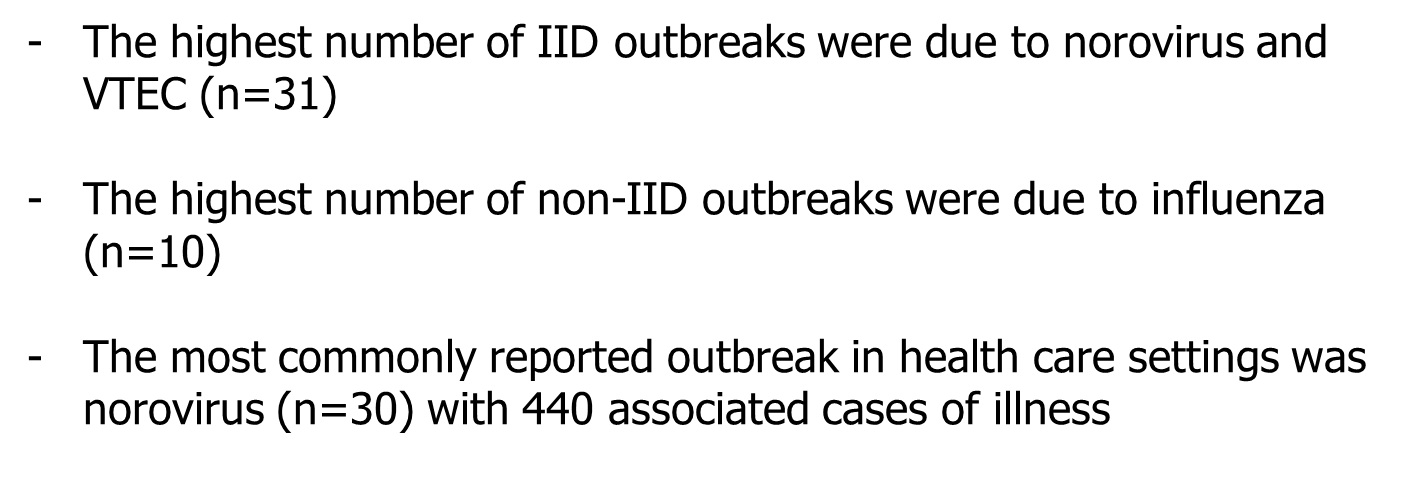 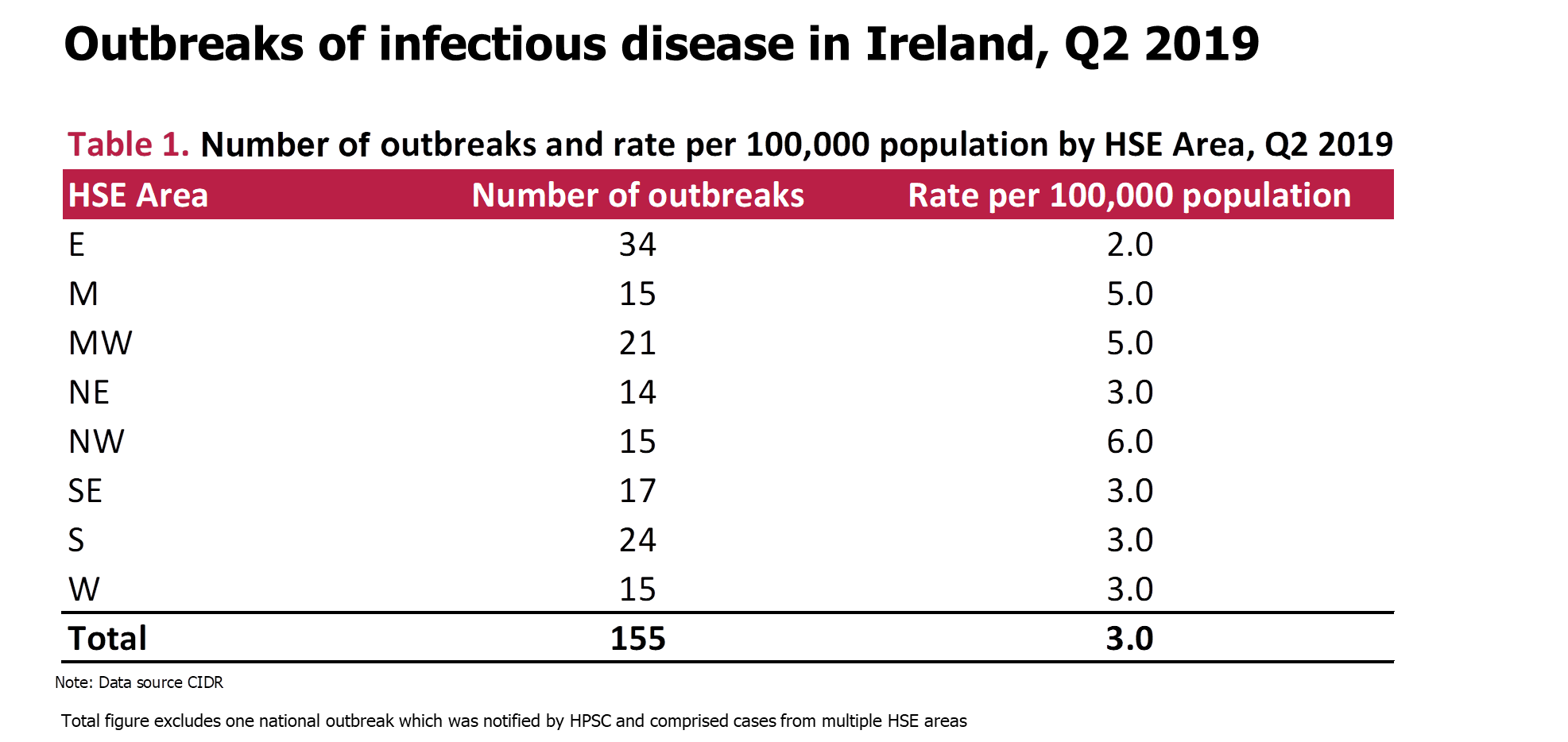 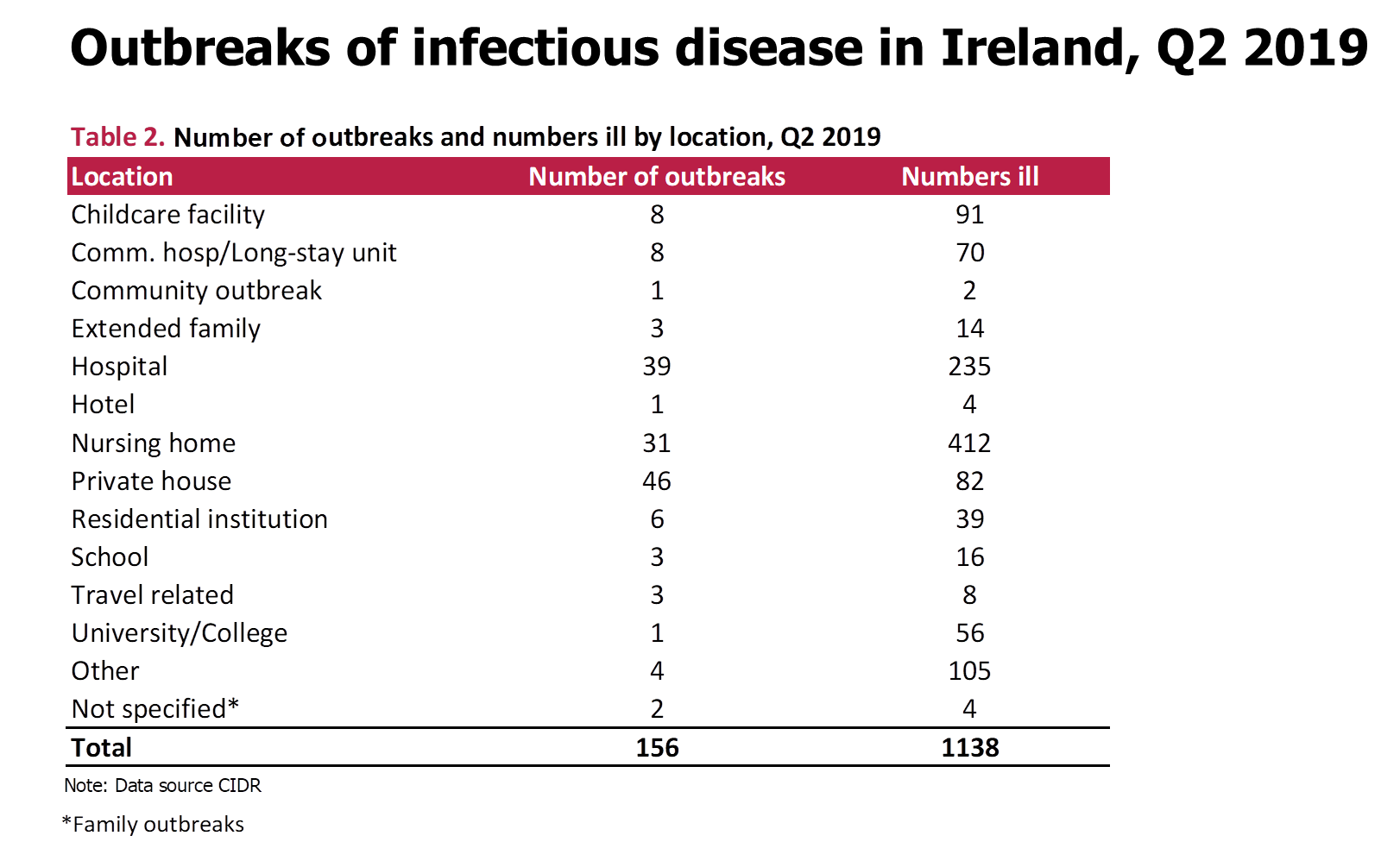 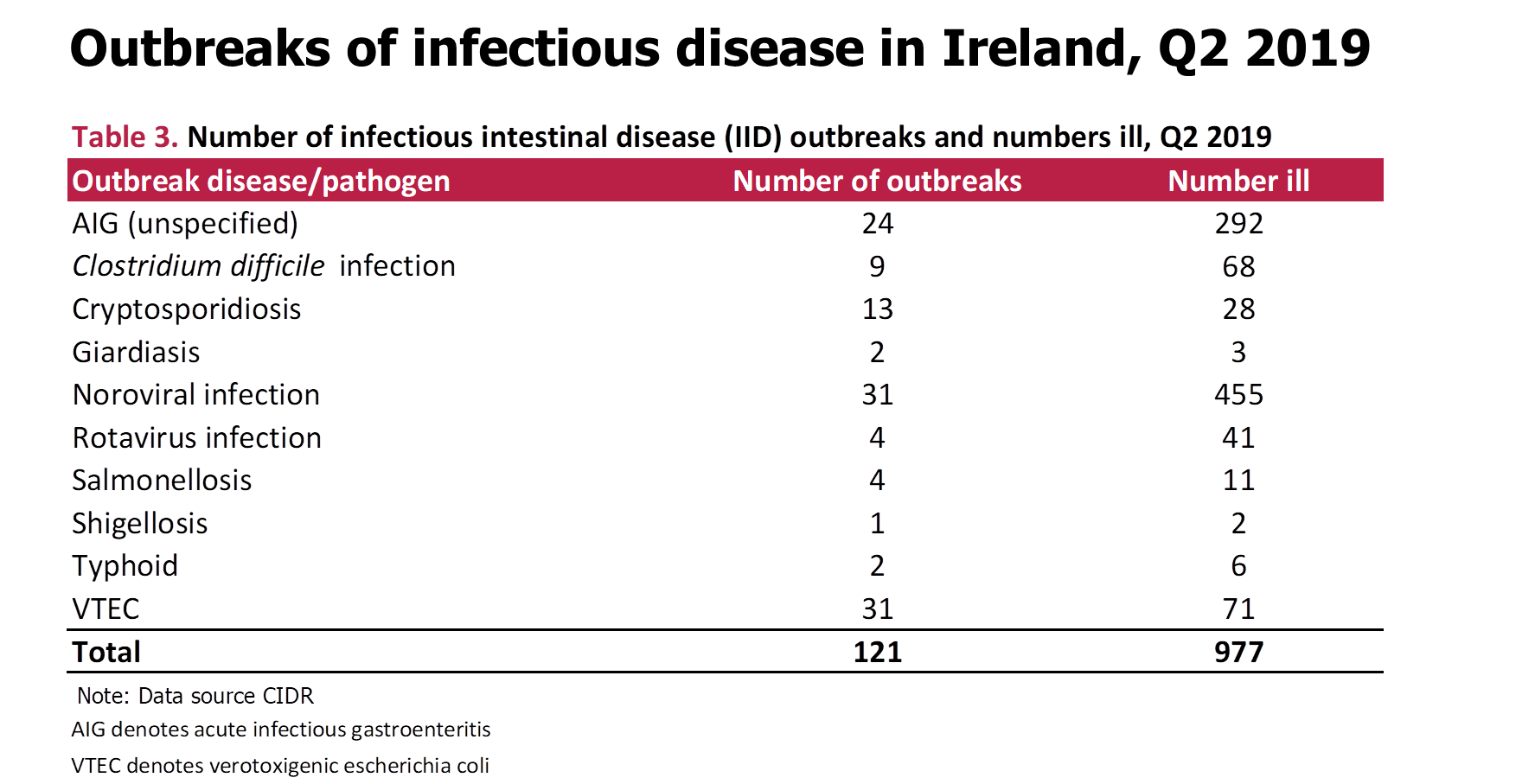 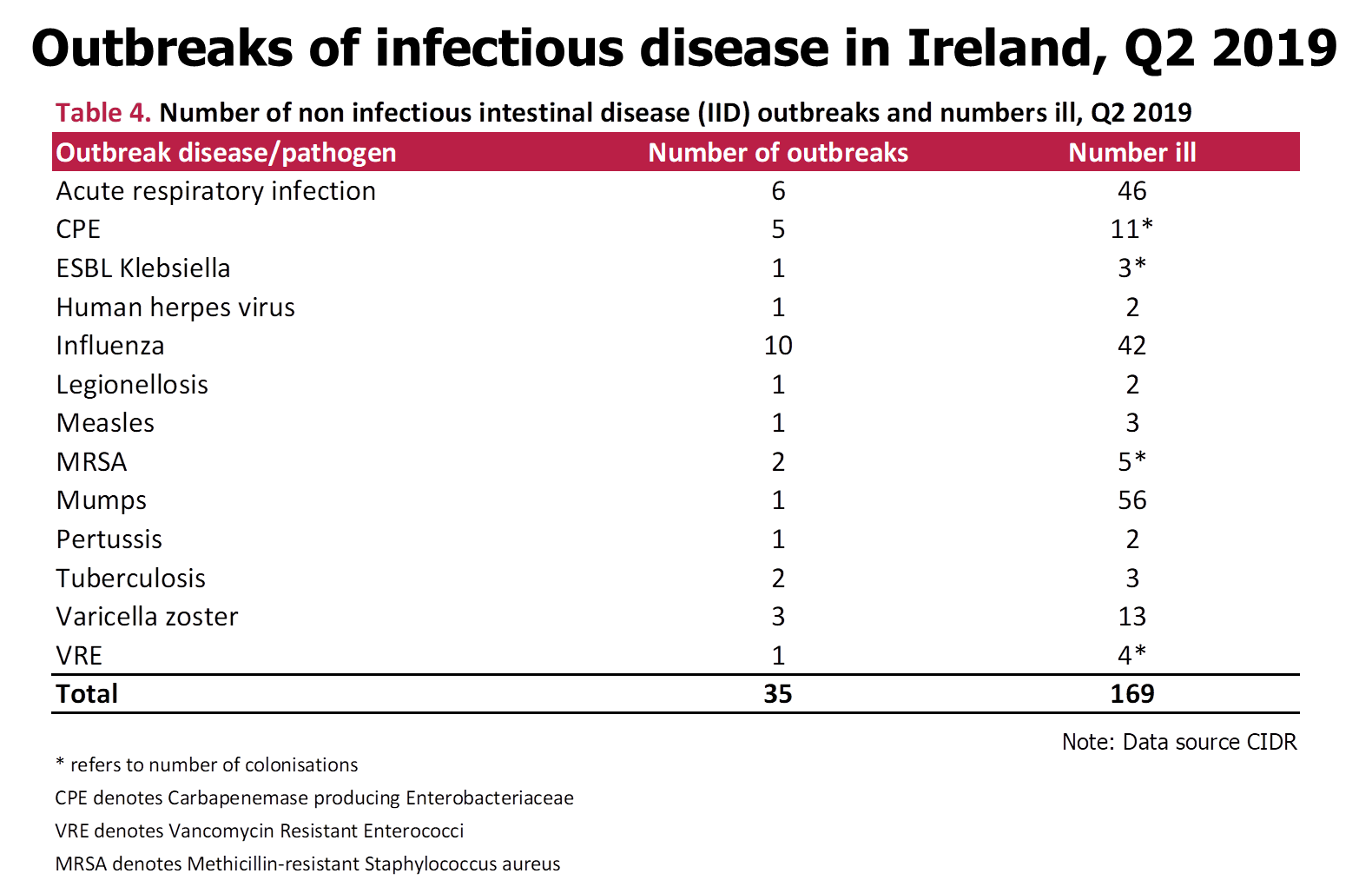 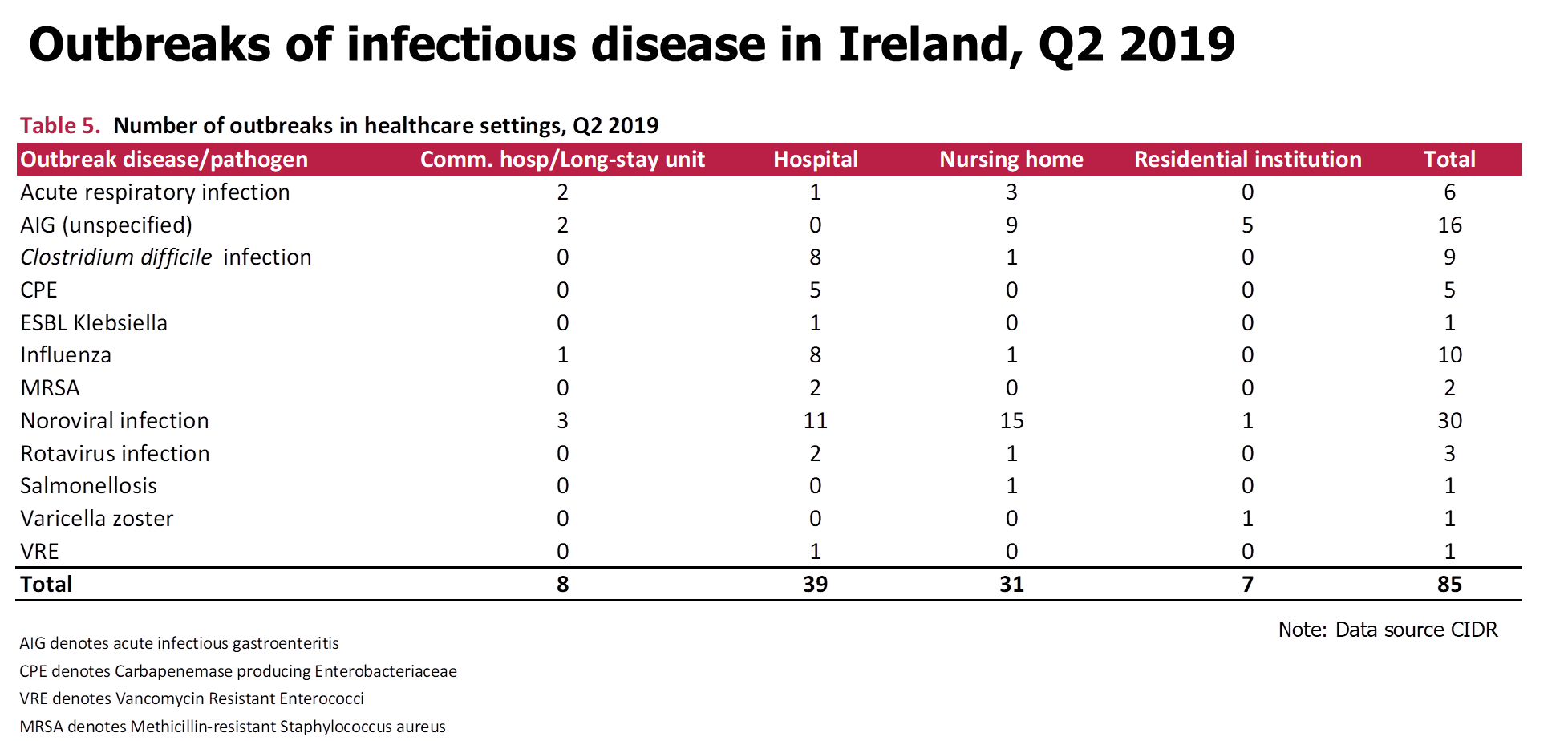 Further Information
Further information on outbreaks can be found at 

https://www.hpsc.ie/a-z/outbreaks/